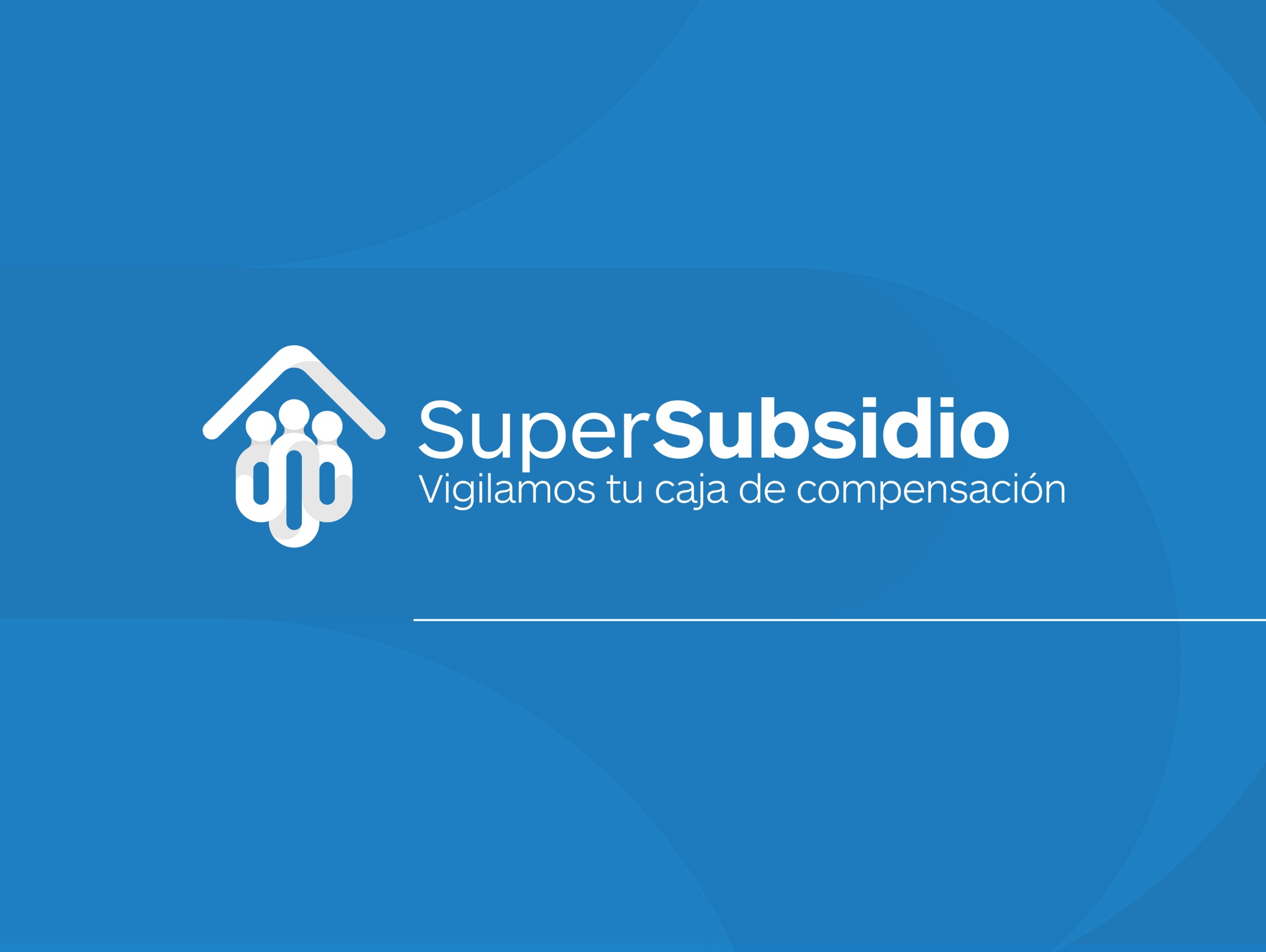 INFORME IV TRIMESTRE 2021
EJECUCIÓN DEL PRESUPUESTO DE GASTOS DE INVERSION

31/12/2021
Elaboró: Oficina Asesora de Planeación
Distribución porcentual de los proyectos vs presupuesto de inversión 2021
Total Presupuesto de Inversión: $ 21.283.374.779
Ejecución presupuestal inversión, Corte: 31/12/2021
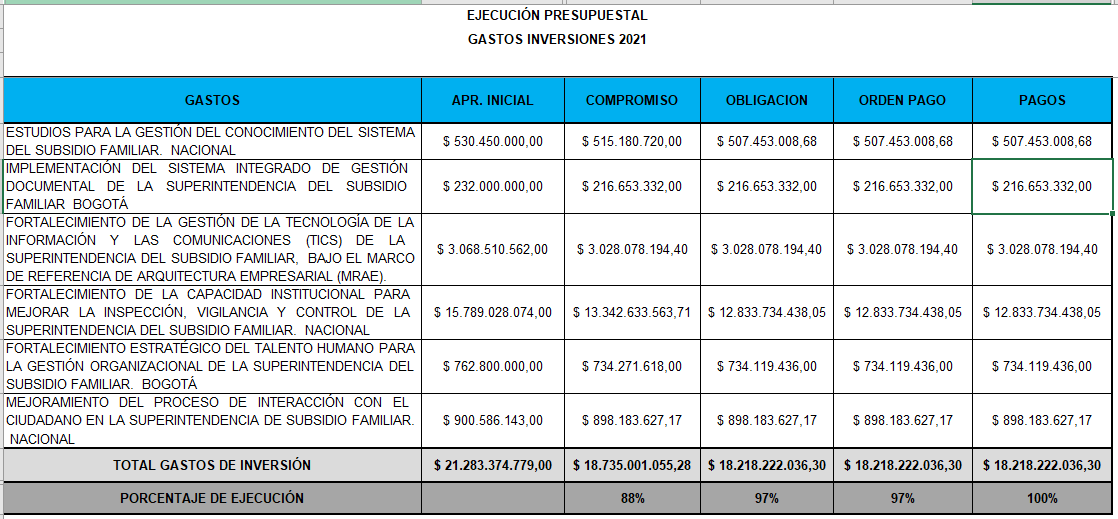 Fuente: SIIF-Nación – Ministerio de Hacienda y Crédito Público 
               SPI-Departamento Nacional de Planeación
Fuente: SIIF-Nación – Ministerio de Hacienda y Crédito Público 
               SPI-Departamento Nacional de Planeación
Corte: 31/12/2021